CV
Arq. Ana Grettel Molina González, Mag
	

Datos Personales

Ana Grettel Molina González 
Nacionalidad: Costarricense
Estado Civil: 	Casada
No. Cédula: 204330200


Profesión: Arquitecta, Licenciada, UCR 1994
Título de Posgrado: Maestría Profesional en Diseño Urbano, 
	Universidad de Costa Rica, UCR – 2017.
Título de Posgrado en proceso:  Doctoranda en Gestión Pública y Ciencias Empresariales - ICAP / Instituto 	Centroamericano de Administración Pública. 2019 – 2021

Cursos de Especialización (relevantes para el concurso):

	Curso Didáctica Universitaria FD-0340 – 2003
      	Cursos básicos de Inglés: Business 1 y Business Explorer 1. 2012. 
	Estudios de actualización en Administración y Gerencia de Proyectos
	Estudios de especialización en Evaluación de Procesos de Acreditación 	de Programas Académicos nacionales e internacionales. 
	Certificación de cumplimiento con el Reglamento de Actualización 	Profesional - CFIA, valido para el período 2016 -2021. 
 
Datos Laborales y responsabilidades actuales: 
	Profesora Universitaria.  Escuela de Arquitectura, 
	Universidad de Costa Rica – UCR. Del 2001 a la fecha. 
	- Cursos de  AQ 0271 y AQ 0272 correspondientes a Formulación y Gestión  	de Proyectos I y II desde el 2004 a la fecha
	 - Coordinadora Trabajo Comunal Universitario TC-548. Del 2007 a la fecha 
	- Investigadora en Instituto de Investigaciones en Ingeniería INII – 2021
	
	Directora Ejecutiva del Colegio de Arquitectos de Costa Rica 
	CACR – CFIA.  Del 2008 a la fecha. Tiempo parcial. 

Domicilio Actual:  La Unión, Cartago – Costa Rica. 	 

Teléfonos :	( 506) 8346-8905 Móvil /  ( 506) 22782343 Residencia 
Correos Electrónicos:    ana.molina@ucr.ac.cr /  amolina @cfia.cr
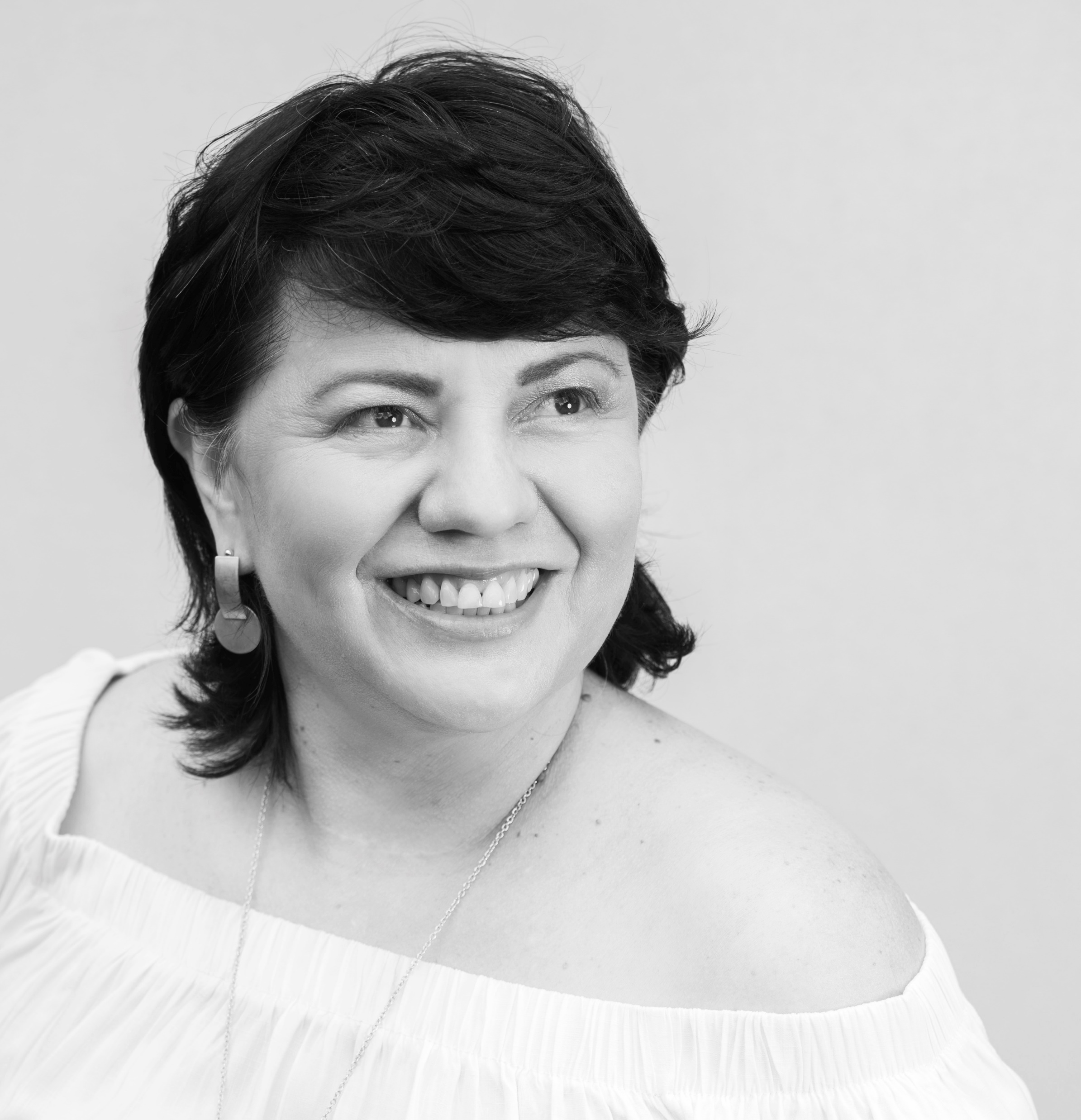 Titulaciones
CV
RESUMEN
Arquitecta, con Maestría Profesional en Diseño Urbano, ambos grados de la Universidad de Costa Rica (UCR).  Doctoranda en Gestión Pública y Ciencias Empresariales del Instituto Centroamericano de Administración Pública (ICAP). Con estudios de especialización en formulación y gestión de proyectos. Especialista en procesos de evaluación y de acreditación de programas de arquitectura e ingeniería, tanto en el ámbito nacional como internacional, donde actualmente es miembro del Consejo Superior de la Agencia Centroamericana de Acreditación de Programas de Arquitectura e Ingeniería (ACAAI) y de la Agencia de Acreditación de Programas de Ingeniería y de Arquitectura (AAPIA) del Colegio Federado de Ingenieros y de Arquitectos (CFIA). En el ámbito profesional cuenta con experiencia nacional e internacional, donde ha sido consultora para el Programa de las Naciones Unidas para los Asentamientos Humanos (ONU-Hábitat), donde laboró en la Sede Regional de Río de Janeiro, Brasil; colaboradora de la Comisión CCC UNESCO de Costa Rica, de la FECOPROU (Federación Costarricense de Profesionales Universitarios), miembro fundador del Instituto Costarricense de la Madera (ICOMADERA). Actualmente ostenta el puesto de Dirección Ejecutiva del Colegio de Arquitectos de Costa Rica (CACR) desde el 2008. Su experiencia como académica ronda los 20 años, donde es profesora en la Escuela de Arquitectura de la Universidad de Costa Rica (UCR) desde el 2001. Coordinadora de proyectos de acción social y extensión docente por más de 12 años, entre ellos el Trabajo Comunal Universitario 548 que atiende a la población infantil en situaciones vulnerables. Coautora del libro Monografía del Arquitecto Franz Beer Chaverri y una serie de artículos gremiales en revistas de circulación nacional e internacional. Cuenta con la Certificación de Actualización Profesional otorgada por el CFIA 2016-2021, que mide la actualidad en su ejercicio profesional.
.
CV
Arq. Ana Grettel Molina González, Mag
Página 2 
	
Actuales Representaciones (docencia y práctica profesional):

Representante en Asamblea Colegiada Representativa de la UCR

Representante en la Asamblea Plebiscitaria de la UCR 

Representante por Costa Rica como miembro del Consejo de la Agencia   Centroamericana de Acreditación de Programas  de Arquitectura e Ingeniería - ACAAI. Agencia Internacional

Representante en el Consejo de la Agencia de Acreditación de Programas de Ingeniería y de Arquitectura  - AAPIA. 

Representante en la Comisión de Certificación Profesional del 	  Colegio Federado de Ingenieros y de Arquitectos – CFIA.  

Representante en la Federación Costarricense de Profesionales FECOPROU. 	

Representante como miembro en la Junta Directiva de la Asociación Costarricense de Profesionales en Arquitectura- ACOPRA

Representante en el Instituto Costarricense de la Madera - ICOMADERA como colaboradora y gestora de proyectos de capacitación e investigación.


Actitudes - conocimiento, interés y motivación – aprendizaje integral, motivos colectivos. Se cuenta con las bases teóricas académicas y experiencia en el campo institucional, académico y privado. El interés es contributivo y de motivos y principios  sociales y de excelencia.

Aptitudes - habilidades, hábitos y destrezas – capacidades blandas. Alta disciplina y responsabilidad con los compromisos adquiridos. Experiencia en el campo social y político; sumado a la experiencia profesional de contenidos técnico – evaluativos.
Arq. Ana Grettel Molina González, Mag
Página 3
Experiencia docente
Profesora Universitaria con más de 20 años de experiencia académica. Con proyectos de Acción Social y Extensión Docente. Se cuenta con experiencia como Evaluadora  de la Agencia Acreditadora SINAES,  de la Agencia Canadiense CEAB, de la Agencia Centroamericana ACAAI, de la Agencia de Acreditación para Programas de Ingenieria y Arquitectura  AAPIA y de la Vicerrectoría de Docencia de la UCR en evaluaciones internas.
 
Área Teórica: Catorce (15) años de experiencia docente. Cursos de Formulación y Gestión de Proyectos I y II en la Escuela de Arquitectura de la UCR, materias de los últimos  niveles. Desde el 2004 a la fecha. 
 
Área de Diseño:  Cuatro (4) años de experiencia Taller de Diseño II, Escuela de Arquitectura de la Universidad de Costa Rica del 2005 - 2006.  Taller de Diseño II en la Facultad de Arquitectura y Estudios Ambientales de la Universidad del Diseño de 1996 - 1999. 

Acción Social – Extensión Docente:  Desde 2008,  Responsable del Trabajo Comunal Universitario TCU 548 “ Viviendo, conociendo y queriendo mi hábitat “.  Responsable del Proyecto del Foro Iberoamericano y del Caribe de Mejores Practicas, Convenio UN-HABITAT Convenio con la Escuela de Arquitectura de la Universidad de Costa Rica. 

Acreditación y Calidad Educativa: Dieciséis (16) años de experiencia. Miembro de comisión de valorización del programa para acreditación en la Escuela de Arquitectura desde 2001. Miembro de Comisiones Técnicas y Consejo de ACAAI – Agencia Centroamericana de Arquitectura, Ingeniería y Diseño. Miembro del Consejo en el Área de Arquitectura.

Colaboradora en el Proyecto ED-2175 ( CLEFA - 2008)  
Colaboradora en el Proyecto ED-3328 ( LACITE – 2019)
Arq. Ana Grettel Molina González, Mag
Página 4
Experiencia profesional
Consultora en el Sector Institucional: (Funcionaria y Servicio Profesional) 

Directora Ejecutiva del Colegio de Arquitectos de Costa Rica, CACR – CFIA (desde el 2008) - Funciones ejecutadas durante 13 años,  con responsabilidades propias de Dirección y Gestión de Proyectos. A cargo del cumplimiento de objetivos, plan de trabajo, seguimiento al plan estratégico de la institución y vinculación profesional e interinstitucional.  Tiempo parcial. 

Consultora Internacional del Programa ONU-HABITAT (1997 – 2000 )

	Programa CERCA-UNCHS (Hábitat-ONU) :  Desarrollo de 	investigaciones y actividades interinstitucionales de América 	Latina. Se desarrollaron proyectos de impacto social y 	transferencia del conocimiento. 
	Consultora HABITAT/ROLAC -  Río Janeiro, Brasil :  	Consultora en la Oficina Regional de 	Hábitat para América 	Latina y el Caribe del  Centro de las Naciones Unidas para los 	Asentamientos Humanos, Río de Janeiro  Brasil 	HABITAT / 	ROLAC. RJ, Brasil http://www.habitat-lac.org

Consultora en el Sector Privado: ( 2001 – 2008)

Desarrollo de proyectos en el área de la arquitectura, diseño de espacio, construcción y otras áreas afines, tales como consultorías e investigación en construcción. Se destacan los siguientes proyectos: 
2001 y 2002 Casa y Oficina S.A.– Consultora en el desarrollo de los proyectos de exposición, Gestión y Logística. 
2006 - Su Casa en Vivo – Co-Autora del Proyecto de Exposición
1994 – 1996  Consultora Empresa American Forniture S.A.
2001 – 2008 Consultora para el Arq. Asdrúbal Segura Amador y  Empresa Complemento Visegam S.A.
Arq. Ana Grettel Molina González, Mag
Página 5
Experiencia profesional
Consultora en Evaluación de Programas Académicos:  
Experiencia como Evaluadora  de la Agencia Acreditadora SINAES,  de la Agencia Canadiense CEAB, de la Agencia Centroamericana ACAAI, de la Agencia de Acreditación para Programas de Ingenieria y Arquitectura  AAPIA y de la Vicerrectoría de Docencia de la UCR en evaluaciones internas.  Se destacan como parte del Equipo Evaluador:   

Evaluadora PAR DEL EQUIPO DE EVALUACION EN 
	Facultad de Arquitectura de la Universidad Del Istmo de Guatemala / UNIS 
	Participación como Miembro del equipo de evaluación por parte de la Agencia Centroamericana de Acreditación ACAAI . 2018

Evaluadora PAR DEL EQUIPO DE EVALUACION EN 
	Facultad de Arquitectura de la Universidad de San Carlos de Guatemala 
	Participación como Coordinadora del equipo de evaluación por parte de la Agencia Centroamericana de Acreditación ACAAI . 2012

Evaluadora PAR DEL EQUIPO PARALELO DE EVALUACION EN EL Instituto Tecnológico de Costa Rica  ITCR. 
	Participación como Sub-Jefa en la visita de evaluación por parte de la Canadian Engineering Accreditation Board ( CEAB) CFIA, para los programas de Ingeniería en Construcción, Ingeniería en Mantenimiento Industrial, Ingeniería en Electrónica, Ingeniería en Producción Industrial, Ingeniería Agrícola e Ingeniería en Materiales, Del Instituto Tecnológico de Costa Rica.   2010

Evaluadora PAR NACIONAL SINAES – Agencia Nacional de Acreditación
	Par Evaluadora Externa del proceso de Evaluación de la Carrera de Licenciatura en Diseño del Espacio Interno de la Universidad Veritas. 2009 - 2010